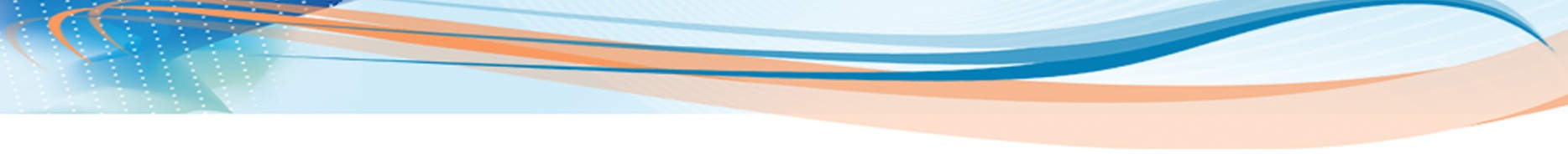 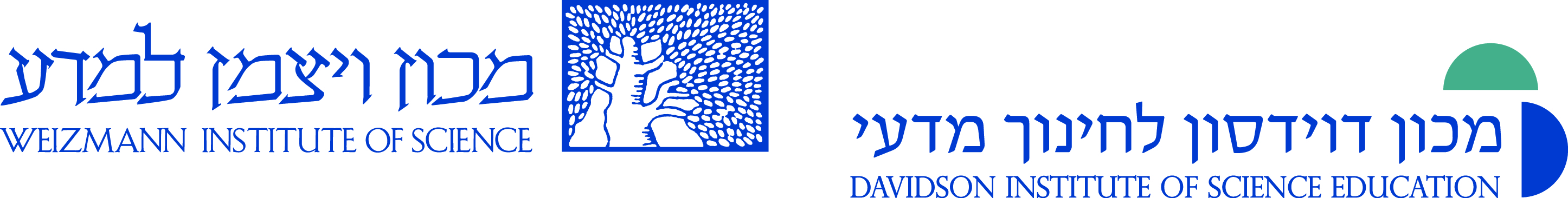 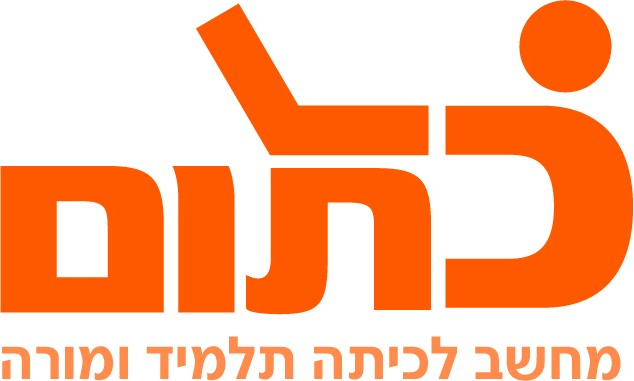 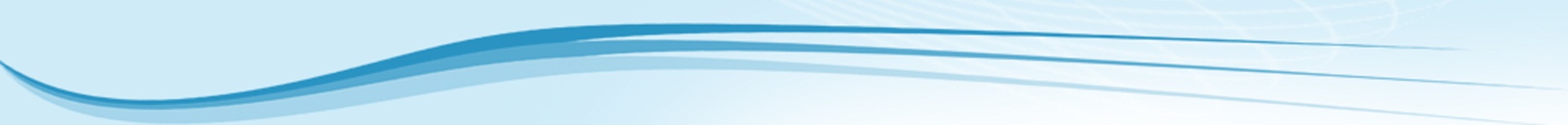 סטטיסטיקה תיאורית מהי
סטטיסטיקה תיאורית
משתנה
ייצוג נתונים בדרכים שונות
ארגון נתונים
שכיחות יחסית
ייצוגים גרפיים
מהלך השיעור
עבודה מסכמת
מהי סטטיסטיקה?
הסטטיסטיקה התיאורית עוסקת בארגון הנתונים,
 
תיאורם הגרפי, והסקת מסקנות על-סמך

 חישובים הנעשים על הנתונים האלה.
משתנים
משתנה כמותי- משתנה שערכיו הם מספרים

   המשתנה יכול להיות בדיד (ערך יחיד) או רציף
   (טווח של נתונים)

משתנה איכותי- משתנה שערכיו הם שמות
טבלת שכיחויות
רוב המחקרים הסטטיסטיים מבוססים על מספר רב של נתונים שהצגתם בסדרה אינה נוחה, ולכן עדיף לסדר ולרכז אותם בטבלה מיוחדת, המכונה טבלת השכיחויות.
שכיחות יחסית
היחס בין השכיחות של ערך מסוים לסך כל השכיחויות

למשל, השכיחות היחסית של הערך 10 היא:
דיאגרמת עוגה
תרשים של עוגה המחולק לגזרות. בדיאגרמת עוגה מציגים את החלק היחסי של הנתונים, כאשר כל הנתונים יחד מהווים את השלם.
גרף במערכת צירים המציג באמצעות עמודות את ההבדלים בין הנתונים
דיאגרמת עמודות
דיאגרמת פיזור
ערכי הנתונים מוצגים בנקודות במערכת צירים
מהלך השיעור
בשיעור זה נארגן את הנתונים שכתבתם בטופס בטבלת שכיחויות ונציג דרכים נוספות להצגת נתונים.
הינכם מתבקשים לפתוח את קובץ הנתונים.
מהם המשתנים בטבלה?
מה ההבדל בין המשתנים בטבלה?
מהן שאלות המחקר שעולות מהנתונים?
האם אפשר לענות על השאלות הבאות: מהו המקצוע המועדף על רוב תלמידי הכיתה, מהו הגובה השכיח ביותר בכיתה?
על מנת שנוכל לענות על שאלות אלה יש לארגן את הנתונים בטבלת שכיחויות.
עבודה עצמית
משימה לכל תלמיד:
ארגן את הנתונים בטבלת שכיחויות 
כתוב את התשובות שאלות המחקר.
 
כעת נדון בשאלות הבאות:
האם אפשר להציג את הנתונים בדרכים נוספות?
 מהי דיאגרמת עוגה?
     מהי דיאגרמת עמודות, מה מייצג כל ציר בדיאגרמה  ומהי דיאגרמת פיזור?
הצגה גרפית באקסל
עבודה בקבוצות
הינכם מתבקשים להתחלק לשש קבוצות בכל קבוצה 5 תלמידים. כל שתי קבוצות יקבלו משתנה (גובה התלמיד, המקצוע המועדף עליך, מספר השעות שאתה מקדיש בשבוע לשיעורי בית )
עליכם לקיים דיון קבוצתי: מהי ההצגה הגרפית המתאימה לכל שאלת מחקר? 
בניית התיאור הגרפי בעזרת תכנת אקסל. על כל קבוצה לבנות את התיאור הגרפי המתאים.
הצגת התוצרים במליאה
כעת כל קבוצה תציג את תוצריה במליאה. עליכם להסביר ולנמק מדוע בחרתם את הייצוג הגרפי המסוים.
מה היתרונות והחסרונות של כל ייצוג
 האם השערות המחקר שניסחנו קודם נכונות?
עבודה מסכמת
העבודה המסכמת:

מחוון להערכת העבודה: